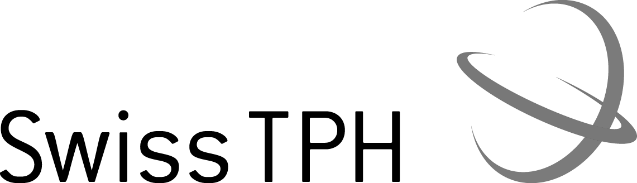 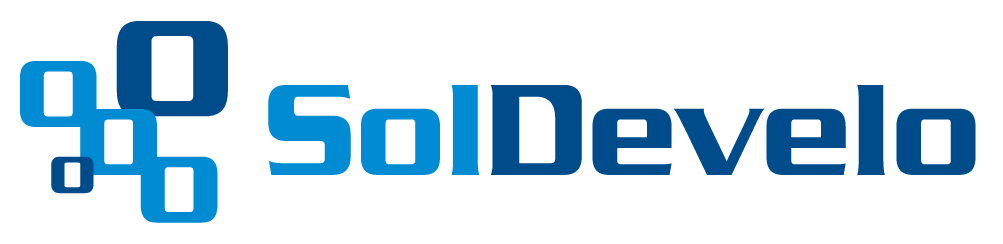 Maintenance and Support Project
September 2019 
Activity Report

Dragos Dobre, Patrick Delcroix, Kamil Madej
September activities
Support activities:
Service Desk tickets: OSD-60 - Easy way to customize the mobile applications
Specification available in OP-84 (not part of October release)
Tanzania mobile phone integration presentation (Presentation, Webinar)
Participation on Claim module review
Country localisation training/tutorial (under development – T2)
Test of SSRS (requires Windows credentials) and Metabase (no credentials, open source) on the demo server
Maintenance activities:
Review and integrate SolDevelo’s developments on security issues (Tanzania project)
Release activities:
Preparation of the October release 
Test cases specification with Gherkin
Rework the install manual to separate it from user manual
Installation manual included into the country localization training (main source)
Time budget available
Remaining time: 121.75 days => 50.73%
Future activities
Release management:
October 2019 release
Re-test integration of legacy openIMIS with new gateway with Docker
Update AR-IMIS Github repository and ReadTheDocs documentation 
Continue the test cases specification and test data 
Specification and code integration: 
Review and integration of SolDevelo’s developments on security issues (Tanzania project)
Continue integration of Exact’s openIMIS repository into the official one
Localisation: 
User documentation translation in French with DeepL 
Other: 
AeHIN’s country customization support, country localisation tutorial and webinar (Tender 2)
BaselHack (2-3 Nov 2019 in Basel, Switzerland)
Maintenance and Support
Dragos Dobre, Patrick Delcroix, Kamil Madej
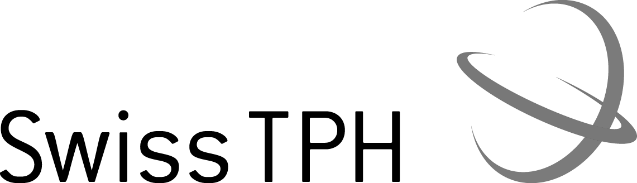 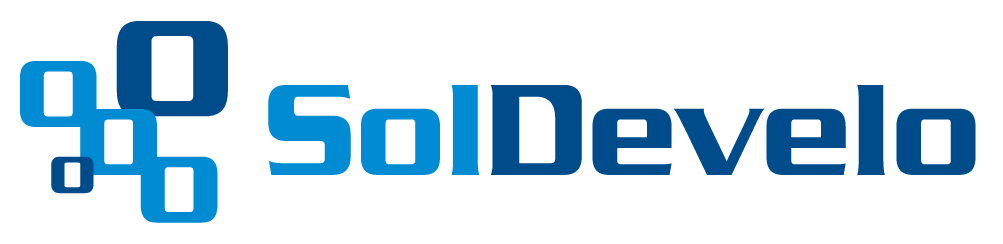